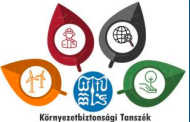 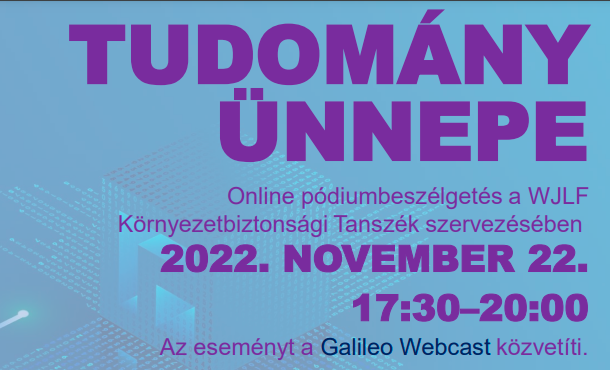 Prof.em.Bukovics István: Környezetvédelem és       környezetbiztonság
Az előadás témái
A Magyar Tudomány ünnepe 2022.
 COP 27.
 Környezetbiztonság és környezetvédelem.
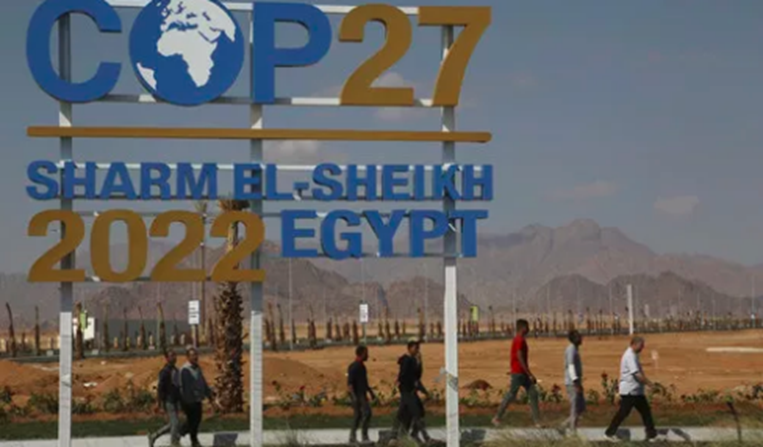 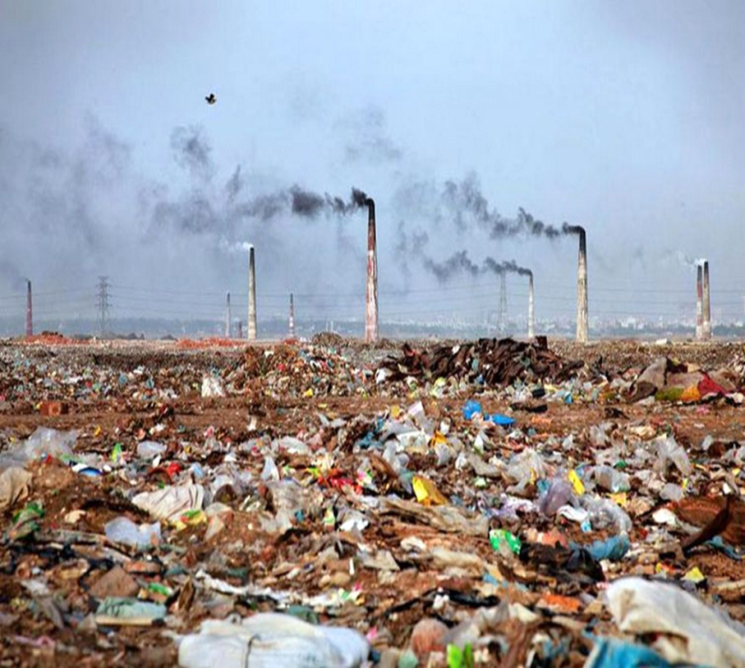 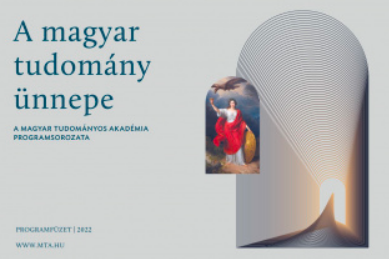 A Magyar Tudomány ünnepe 2022
Mottó:  „Tudomány: út a világ megismeréséhez”
"Kutatóként tudjuk: a valóság csodái messze felülmúlják képzeletünket. A következő hetekben ezt a csodát, a világ megismerésének örömét szeretnénk megosztani" – Freund Tamás, az MTA elnöke.    Tudományünnep+.
A fenntarthatóság társadalmi feltételei
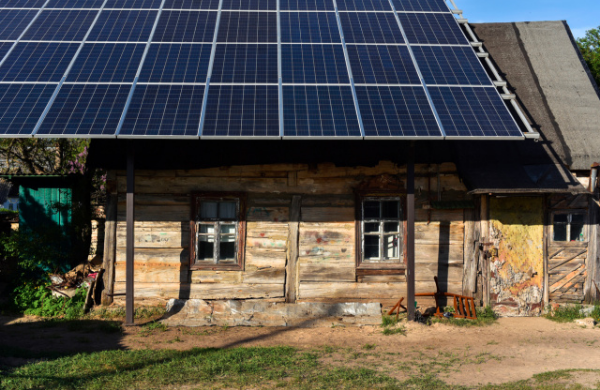 Az ENSZ éghajlat-változási keretegyezménye (United Nations Framework Convention on Climate Change, UNFCCC, rövidebben FCCC) A Felek Konferenciája (Conference of the Parties, COP) 200 delegáció, 120 állami vezető részvétele.
CÉLKITŰZÉS
Mérséklés, Alkalmazkodás, Finanszírozás, Együttműködés.
Életet lehelni a klímaválság hatásai elleni küzdelembe.Jól látható, hogy az államok nem tartják be vállalásaikat és a klímahelyzet rohamosan romlik.
Indok: pandémia, háború, energia- és élelmiszerválság.Nincs politikai akarat a 4-5 éves mandátumú kormányoknál, a közép és hosszú távú problémák kezelésére.
? Klímaterrorizmus ?
Előterjesztések
A COP 26 vállalásainak betartása.
 Veszteség- és kárfinanszírozás az igazságosság   elve szerint (2024-ről előrehozva).
Továbbra is cél 1,5 C fok alatt tartani a globális átlaghőmérséklet emelkedés mértékét.
Eredmények
Környezetbiztonság
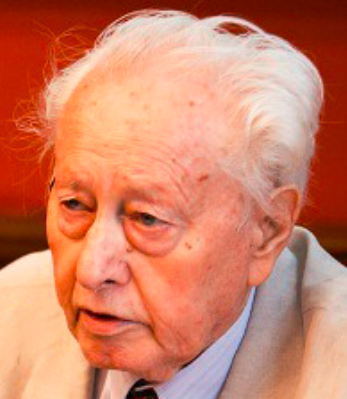 Láng István (1931– 2016) Széchenyi-díjas magyar agrokémikus, kutatóprofesszor, a Magyar Tudományos Akadémia rendes tagja, a környezetbiztonság fogalmának megfogalmazója, a napjainkig tartó, nemzetközileg is legnagyobb súlyú országos klímakutatási program, a „Vahava” kigondolása és irányítása.
Definició
Környezet: Természeti, Társadalmi, Gazdasági.
A környezetbiztonság a biztonságos környezetet fenyegető veszélyek abszolút hiánya, továbbá a veszélyeztető tényezők térben és időben meghatározható olyan alacsony energiaszintje, helyzete valamint egyéb paraméterei, amelyek még a visszafordíthatatlan állapot bekövetkezése előtt lehetőséget biztosítanak az adott társadalmi kor, gazdasági fejlettségének valamint más eszközeinek hatékony alkalmazására, ez a kedvezőtlen folyamatok megállítása érdekében.
Tripla polikrizis alakult ki, a krízisek interakcióba kerültek; a világ kizökkent és megbolondult.Megszaladás jelensége.Lassú katasztrófák.
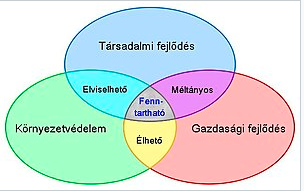 Következtetés
Nincs tisztán egyfajta válság, krízis, katasztrófa.
A katasztrófák nem normál eloszlásúak, jellemzően hatványtörvény-, vagy véletlen eloszlásúak, így nem prognosztizálhatóak.
Mivel a biztonság, a fenntárhatóság emberközpontú, emberi társadalom nélkül nem értelmezhető, kulcskérdés a társadalmi dimenziók megértése, a társadalmi környezet fejlesztése, innovációja.